Follow In His Steps
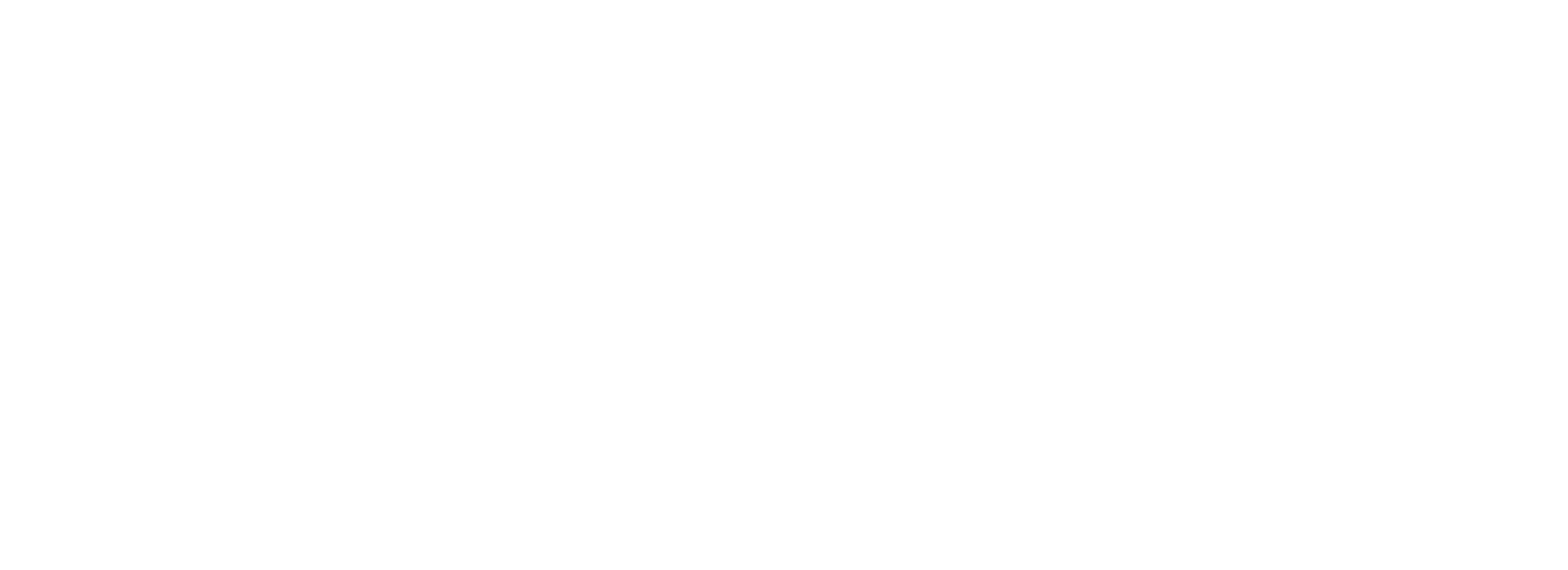 1Peter 2:21-25
Jesus Would ...
Show Compassion
Show Humility
Show Love
Pray
Right?
Jesus Would ...
Do What Is Right
John 8:29
Jesus Would ...
Do What Is Right
Resist Sin
1Peter 2:22
Matthew 4:1-10
Jesus Would ...
Do What Is Right
Resist Sin
Speak Truth
John 14:6
John 8:40
Jesus Would ...
Do What Is Right
Resist Sin
Speak Truth
Expose Error
Matthew 15:9
Mark 8:15
Luke 20:46-47
Jesus Would ...
Do What Is Right
Resist Sin
Speak Truth
Expose Error
Never Compromise Truth
Matthew 15:13-14
May we alwaysfollow Jesusin all things